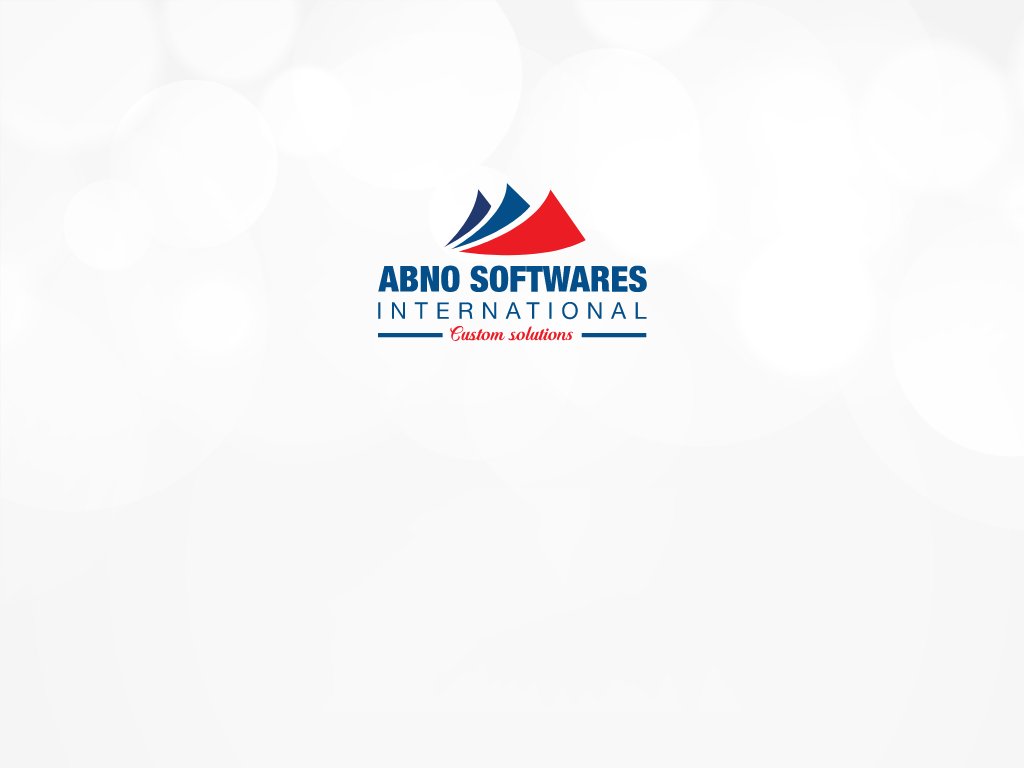 JIUNGE PAYMENT PROCESS
ON STUDENT PORTAL
© 2004 - 2023
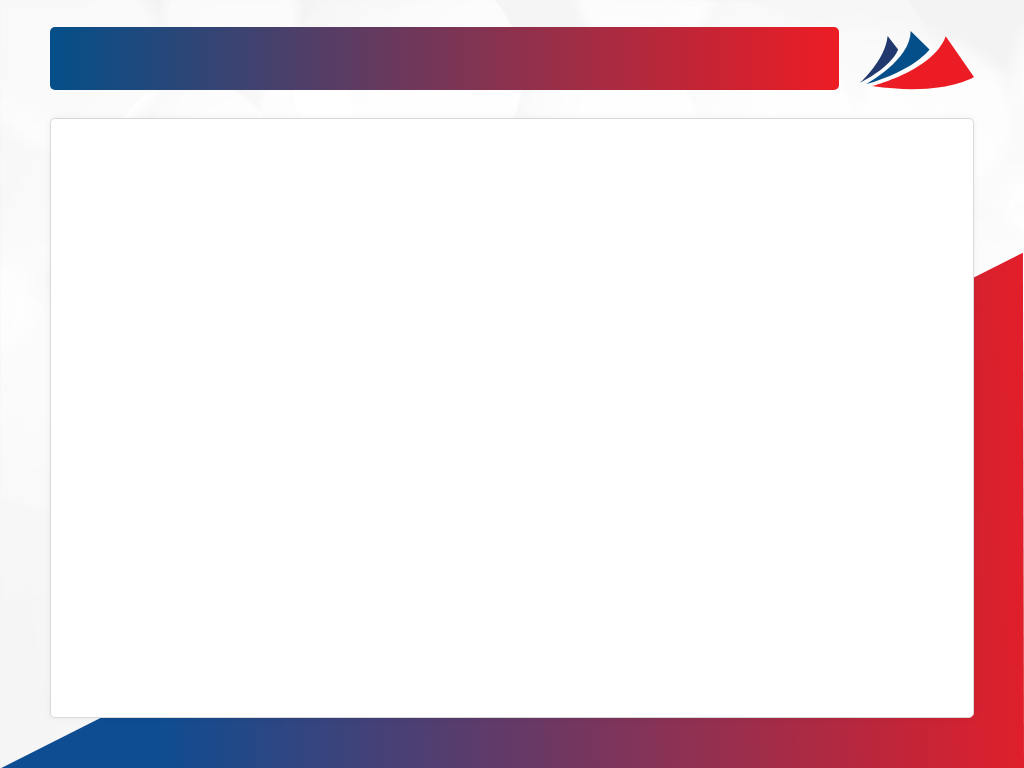 First Quarter Rocks
Once you are logged  in to your student portal https://portal.kibu.ac.ke/
Click on Pay Now. You will be redirected to Jiunge.
on the key deliverables for all three products – , Delytt & LollaPay 
Stabilize , Delytt and Pay
1
PEOPLE
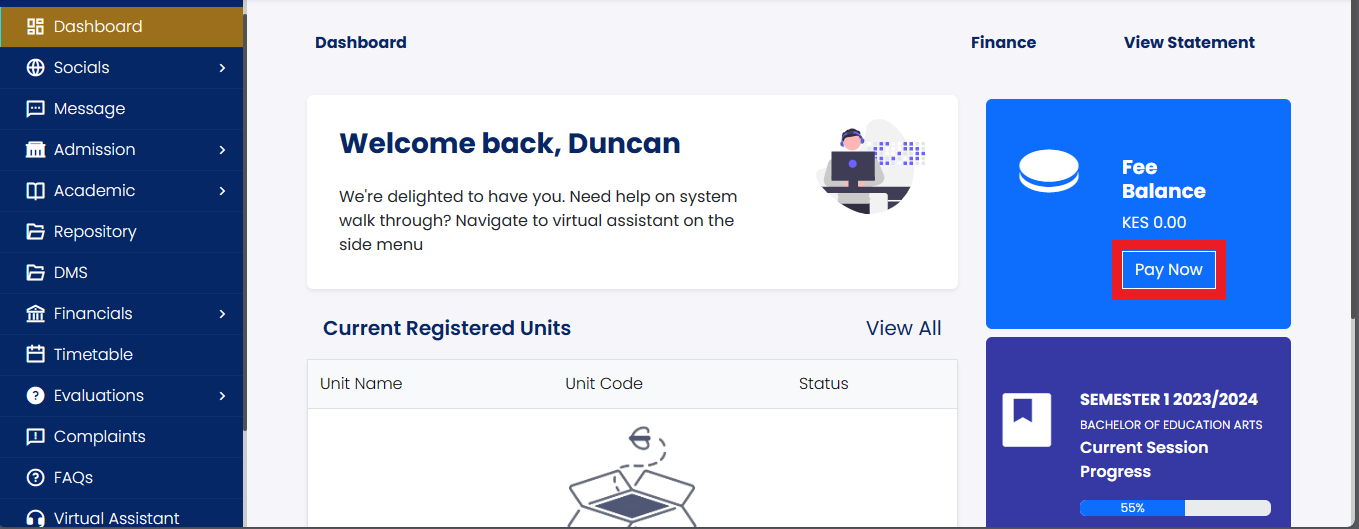 2
LOREM IPSUM
3
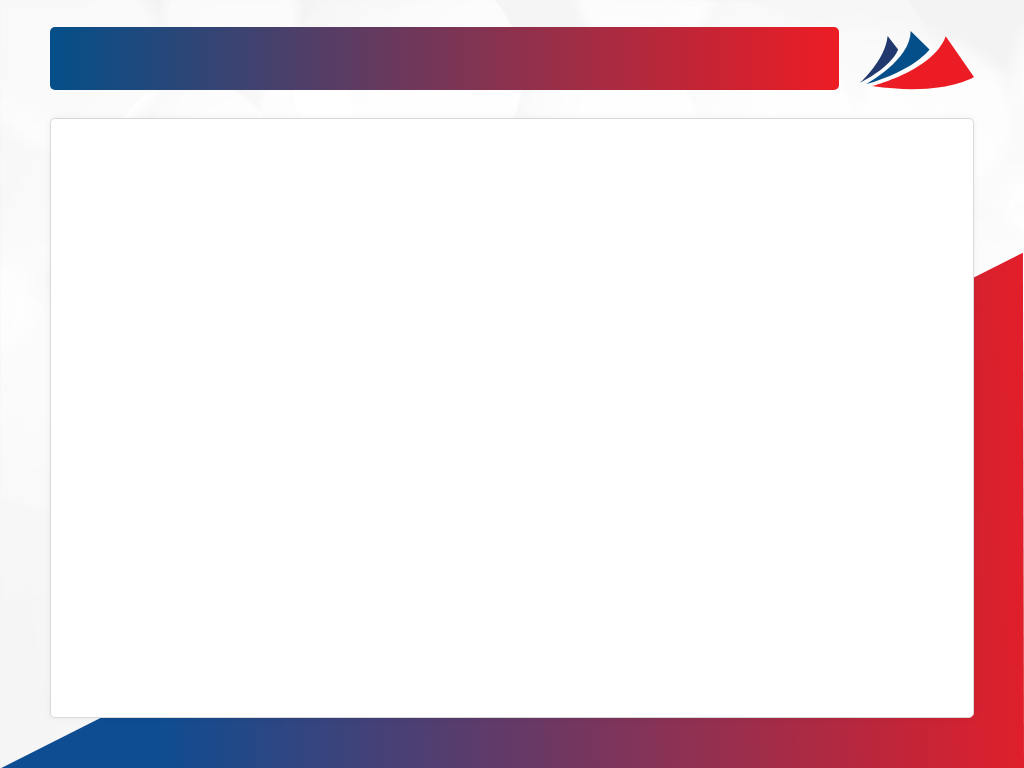 CREATE ACCOUNT
First Quarter Rocks
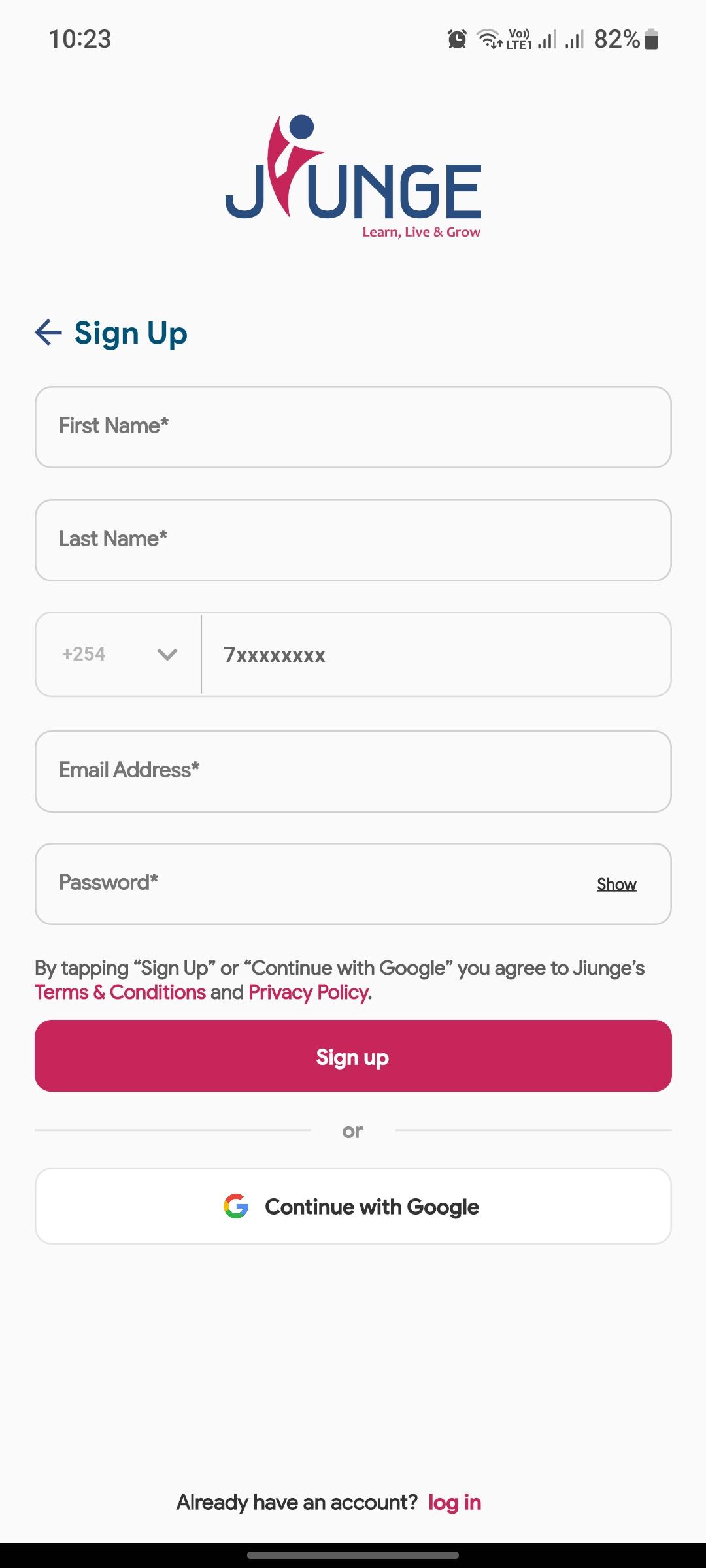 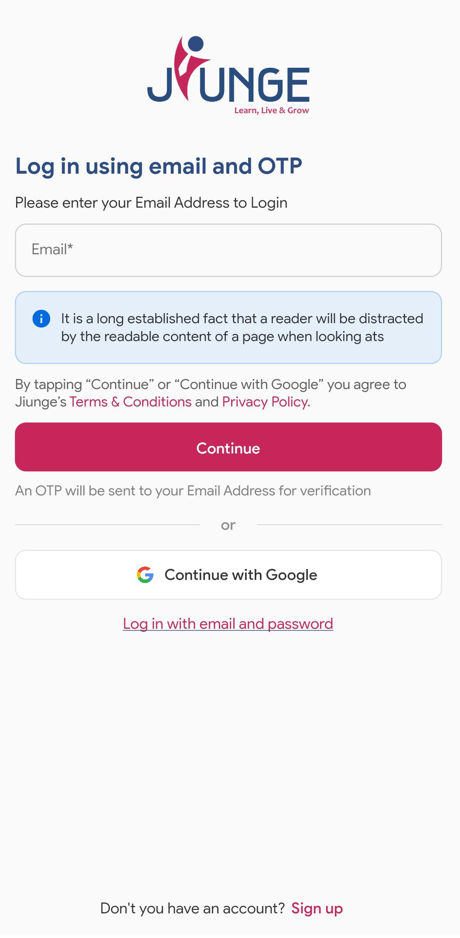 on the key deliverables for all three products – , Delytt & LollaPay 
Stabilize , Delytt and Pay
1
PEOPLE
2
Click on sign up  ( Marked in Red)

Capture your details.

 A verification message will be sent to your email to verify your email.
LOREM IPSUM
3
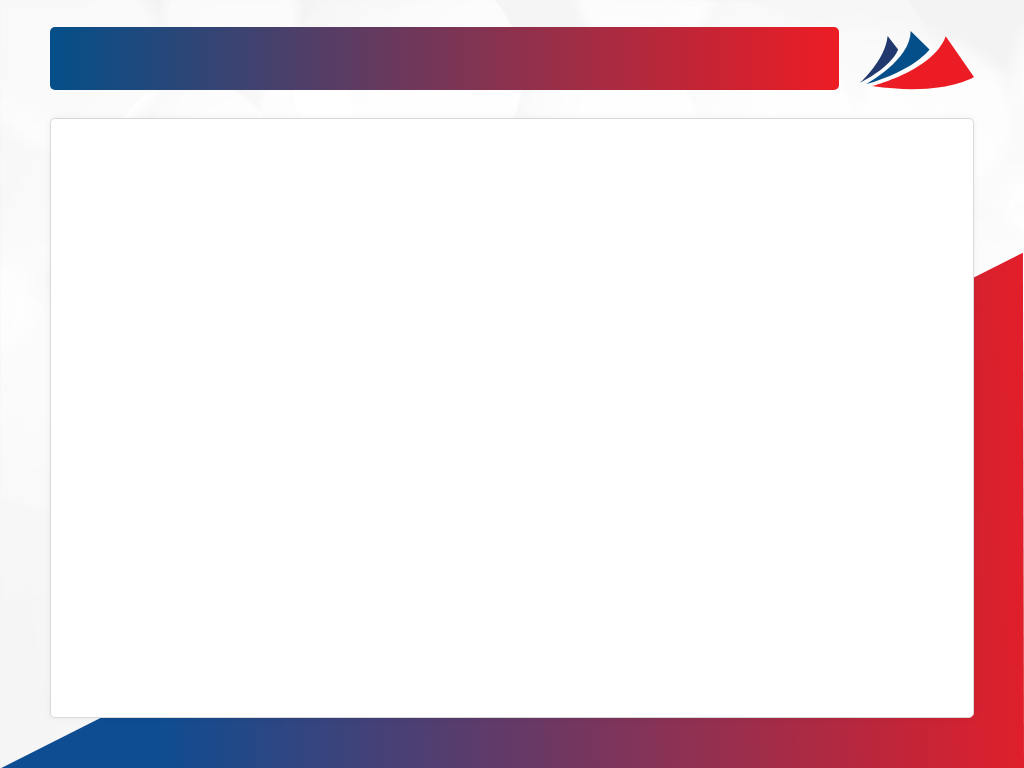 First Quarter Rocks
LOGIN
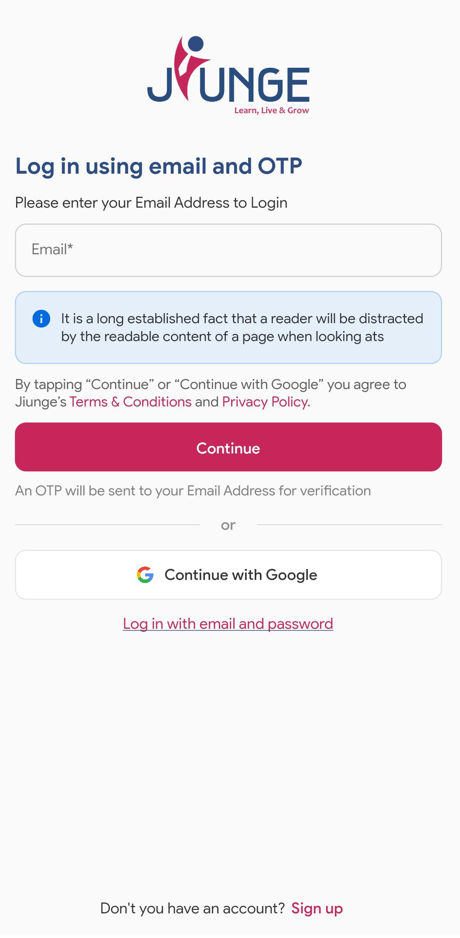 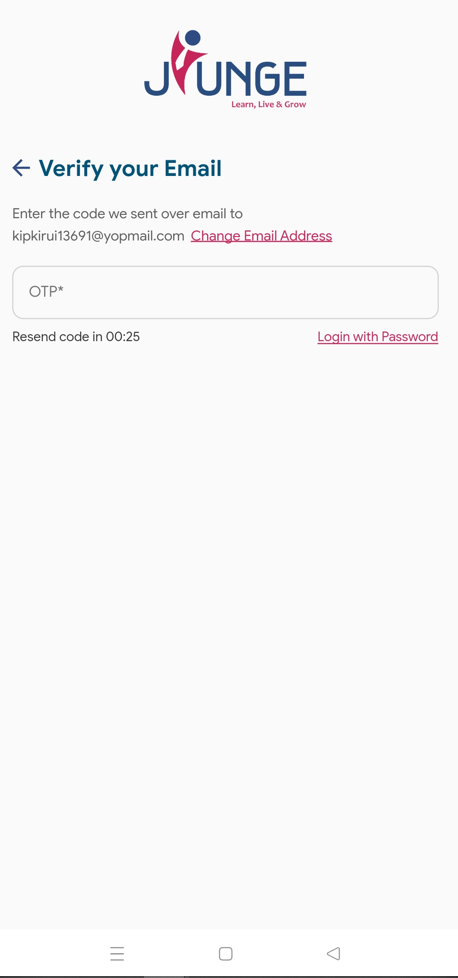 on the key deliverables for all three products – , Delytt & LollaPay 
Stabilize , Delytt and Pay
Enter your email. 

Click continue to get an OTP sent to your email.

Enter the OTP number to get logged in.
1
PEOPLE
2
LOREM IPSUM
3
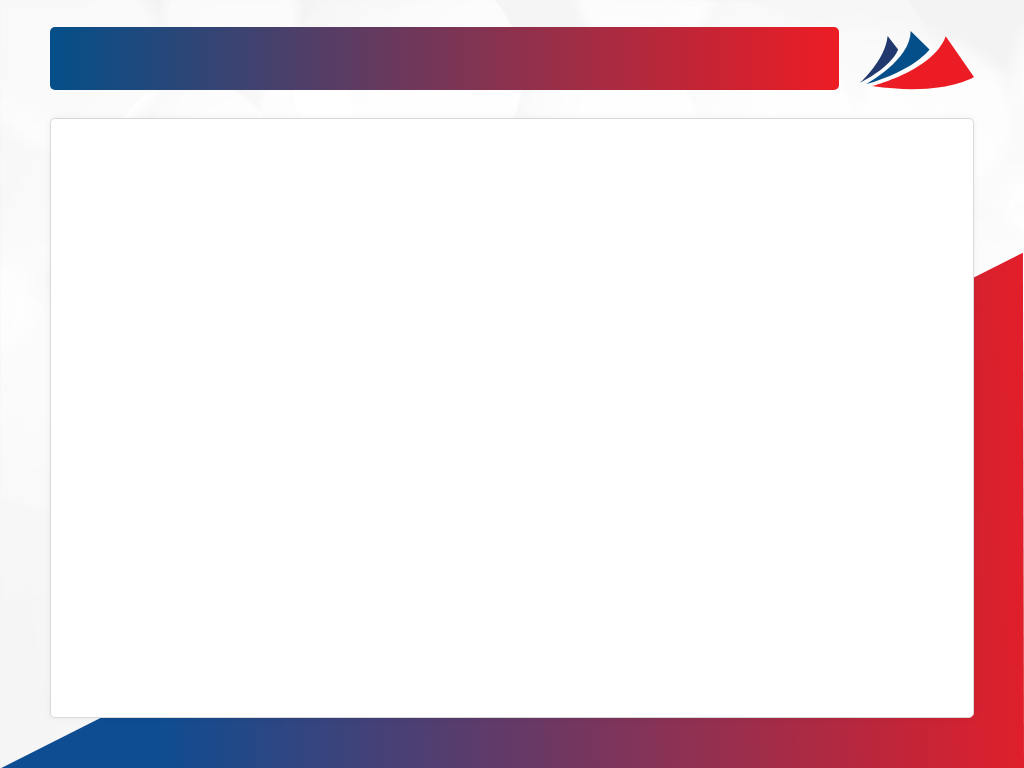 ADD INSTITUTION
First Quarter Rocks
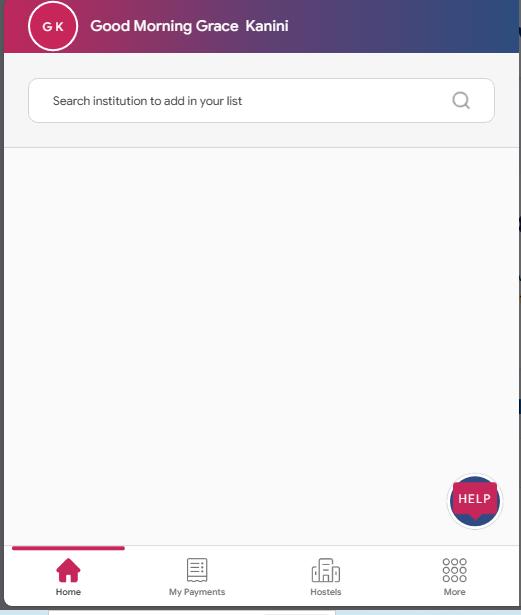 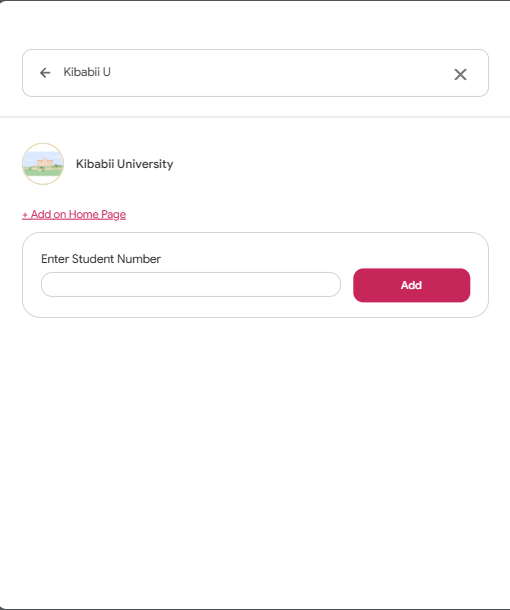 on the key deliverables for all three products – , Delytt & LollaPay 
Stabilize , Delytt and Pay
Once  logged in to the Jiunge homepage.
Type the name of your institution on the Search Box.
Click on Add  to Home Page
Enter Student Number.
Click On Add.
1
PEOPLE
2
LOREM IPSUM
3
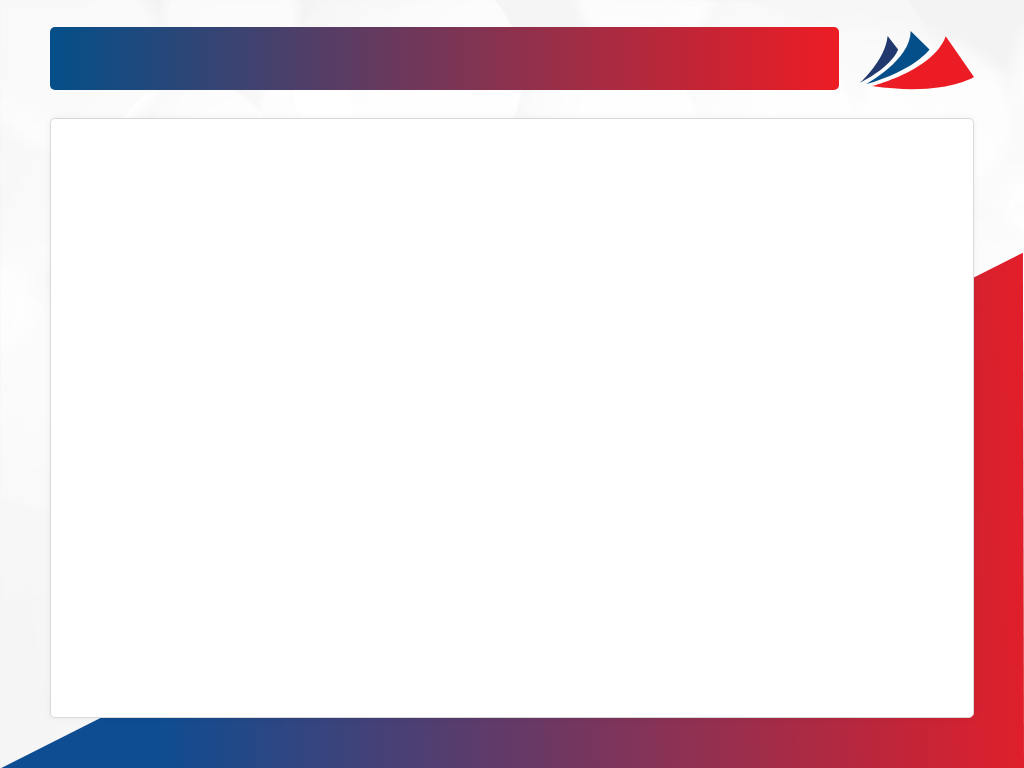 VIEW SERVICES
First Quarter Rocks
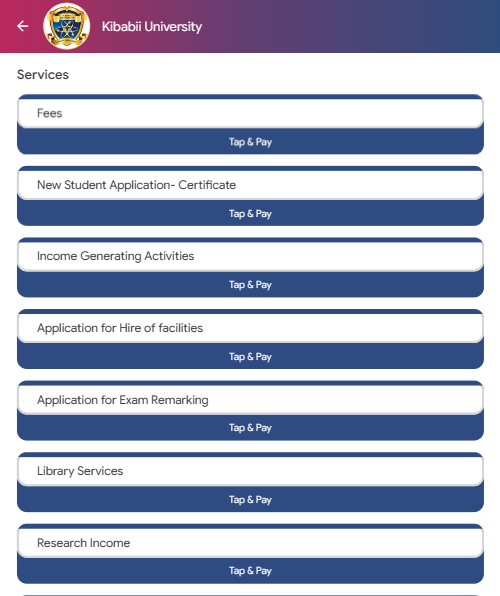 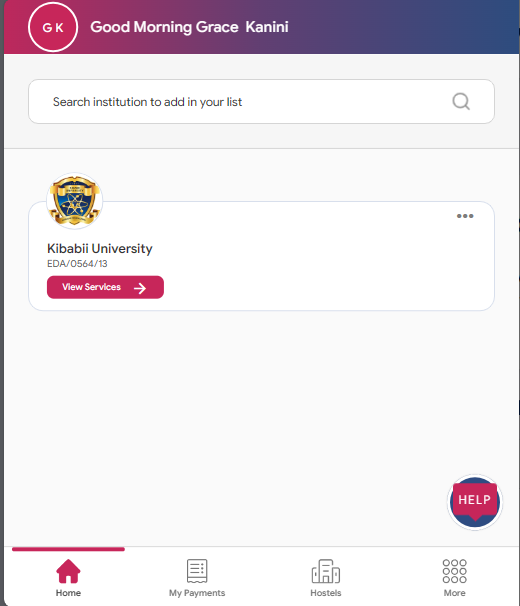 on the key deliverables for all three products – , Delytt & LollaPay 
Stabilize , Delytt and Pay
1
PEOPLE
1. Your institution will be added to your homepage.
2
LOREM IPSUM
2. Click on View Services
3
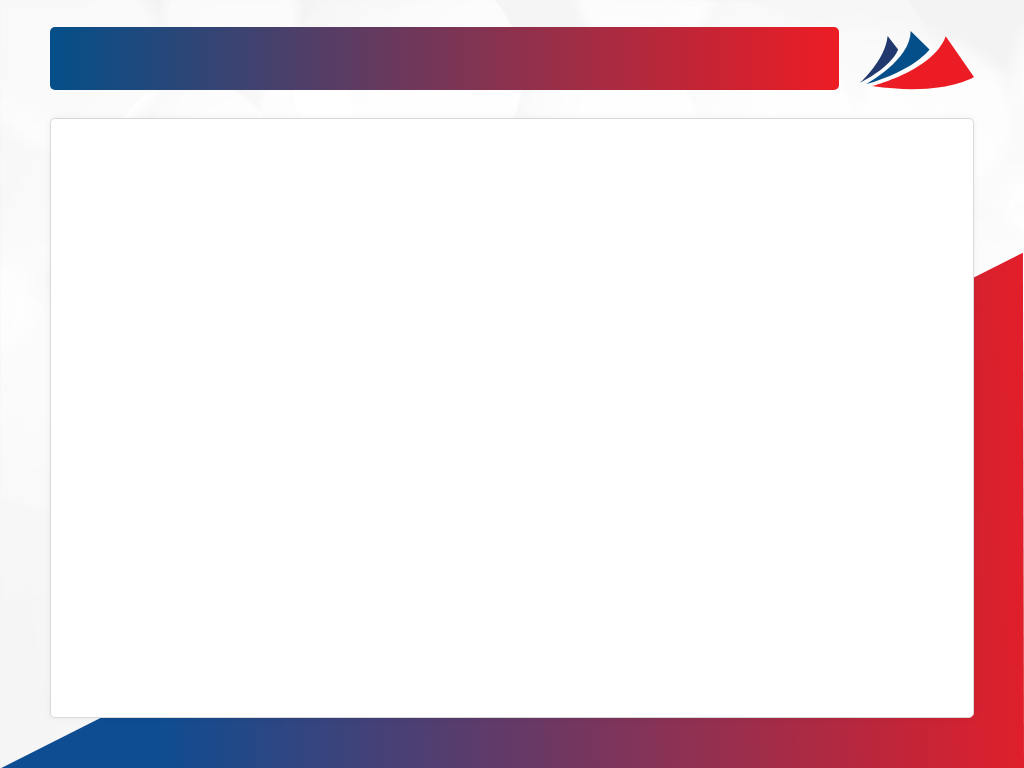 PAYMENT
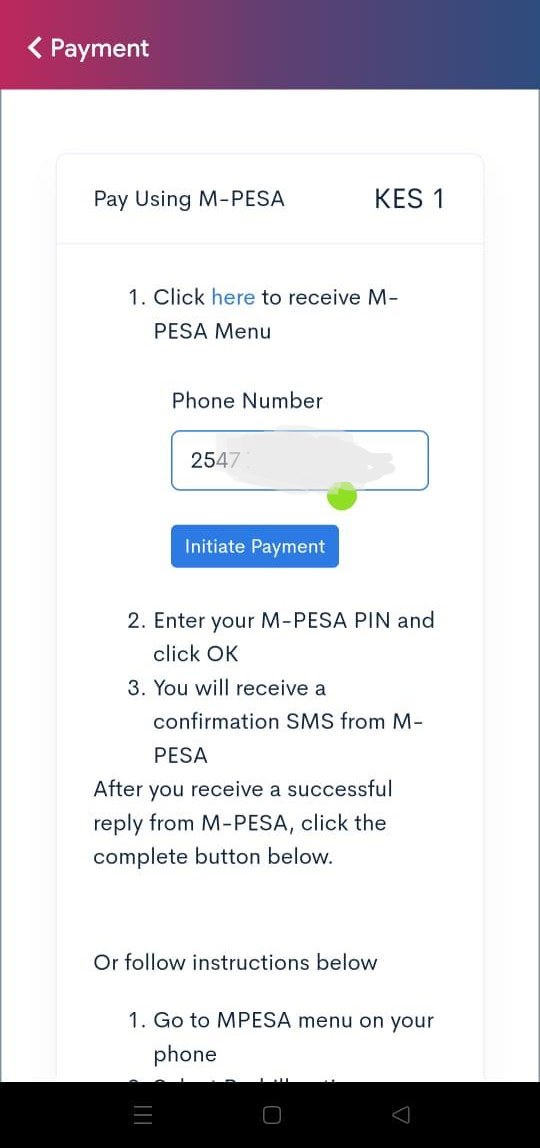 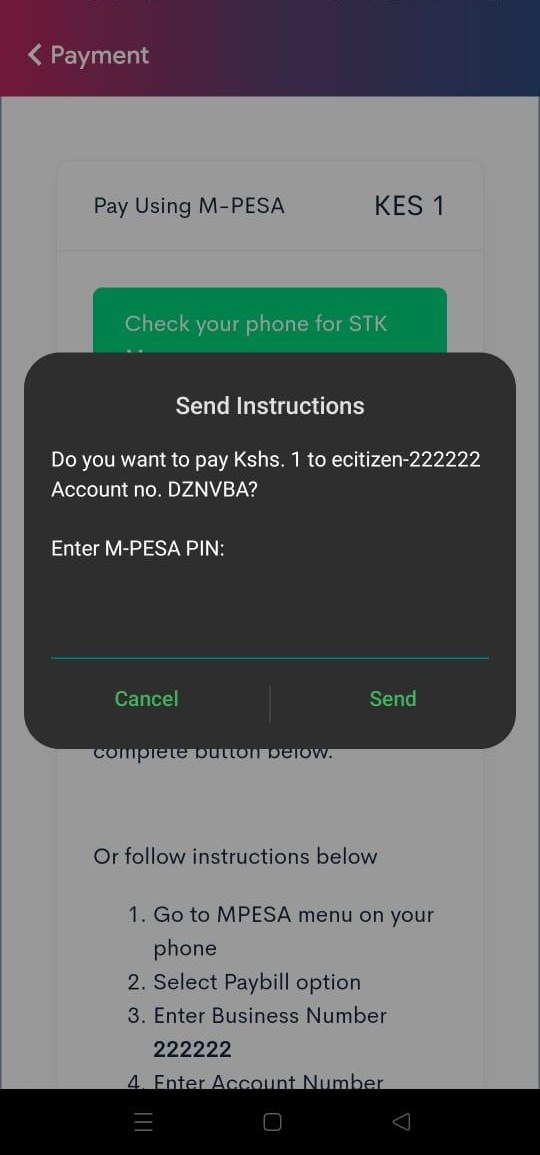 on the key deliverables for all three products – , Delytt & LollaPay 
Stabilize , Delytt and Pay
Use the Option 1 By Clicking HERE
Then input phone number to pay
 
Then Click on Initiate Payment to receive payment prompt

Input MPESA-PIN  then press SEND

A receipt will be sent to your email. You may also download the receipt.
1
PEOPLE
2
LOREM IPSUM
3
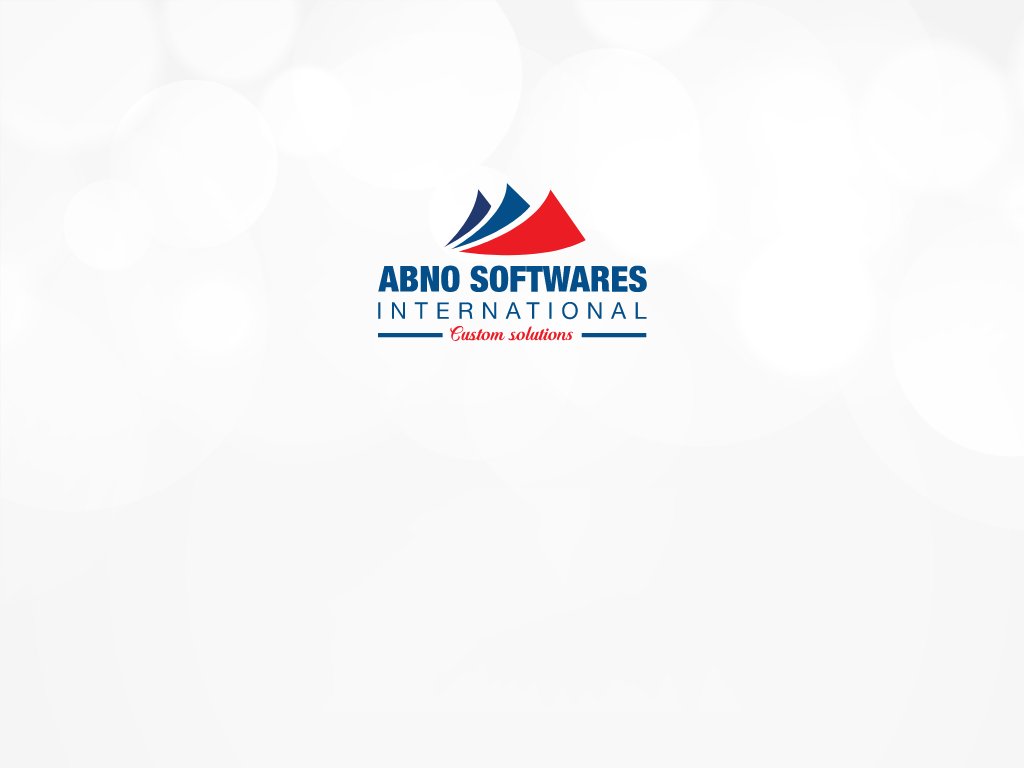 THANK YOU